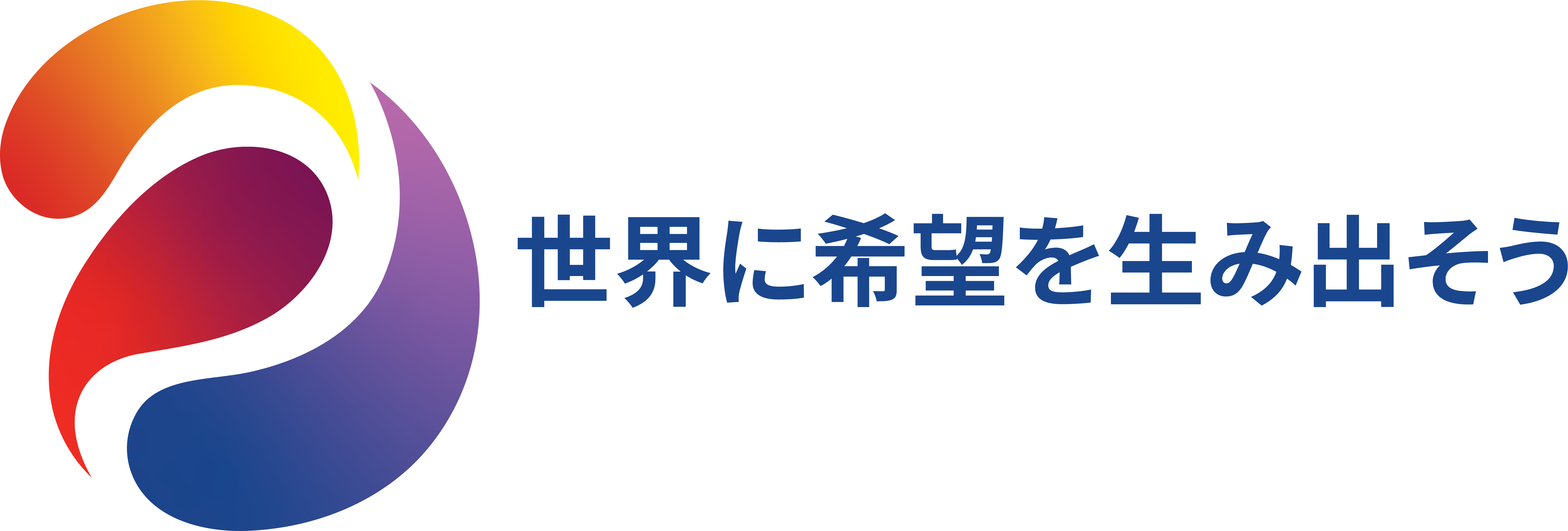 国際ロータリー第2740地区　
2023-2024年度

地区研修・協議会

2023年４月２３日日曜日
ホテルオークラJRハウステンボス
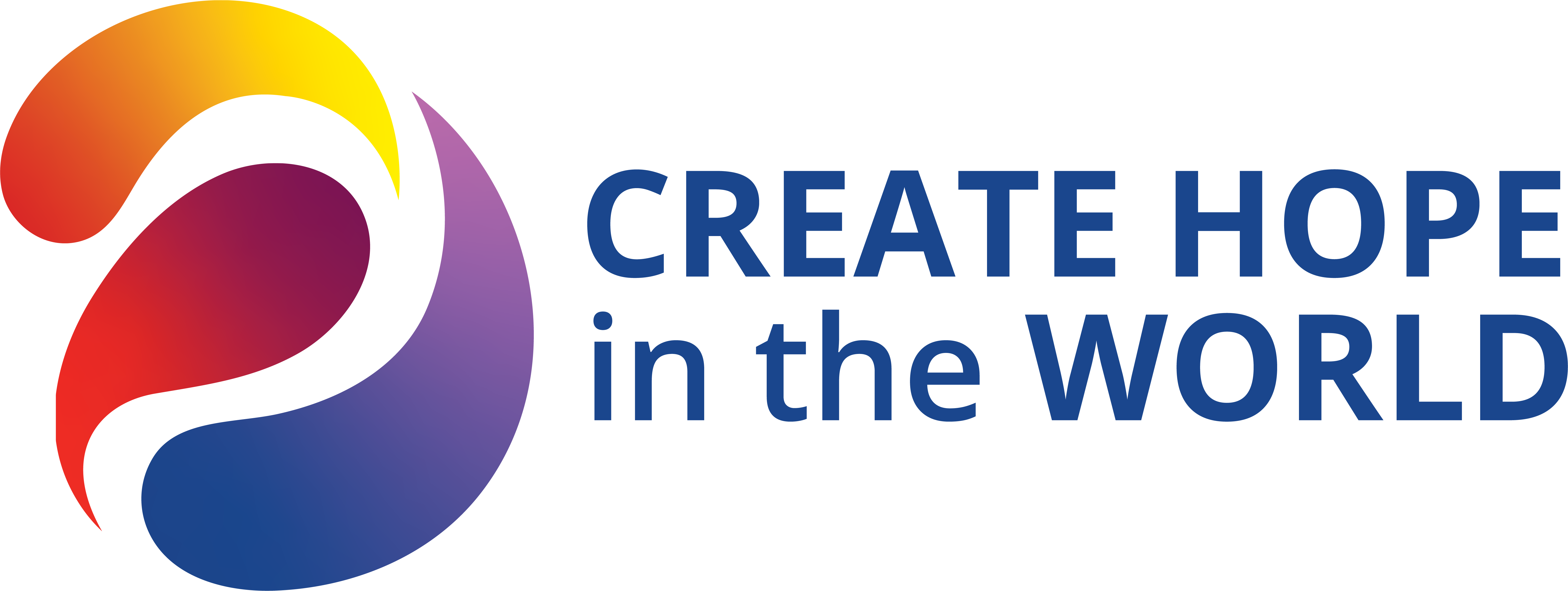 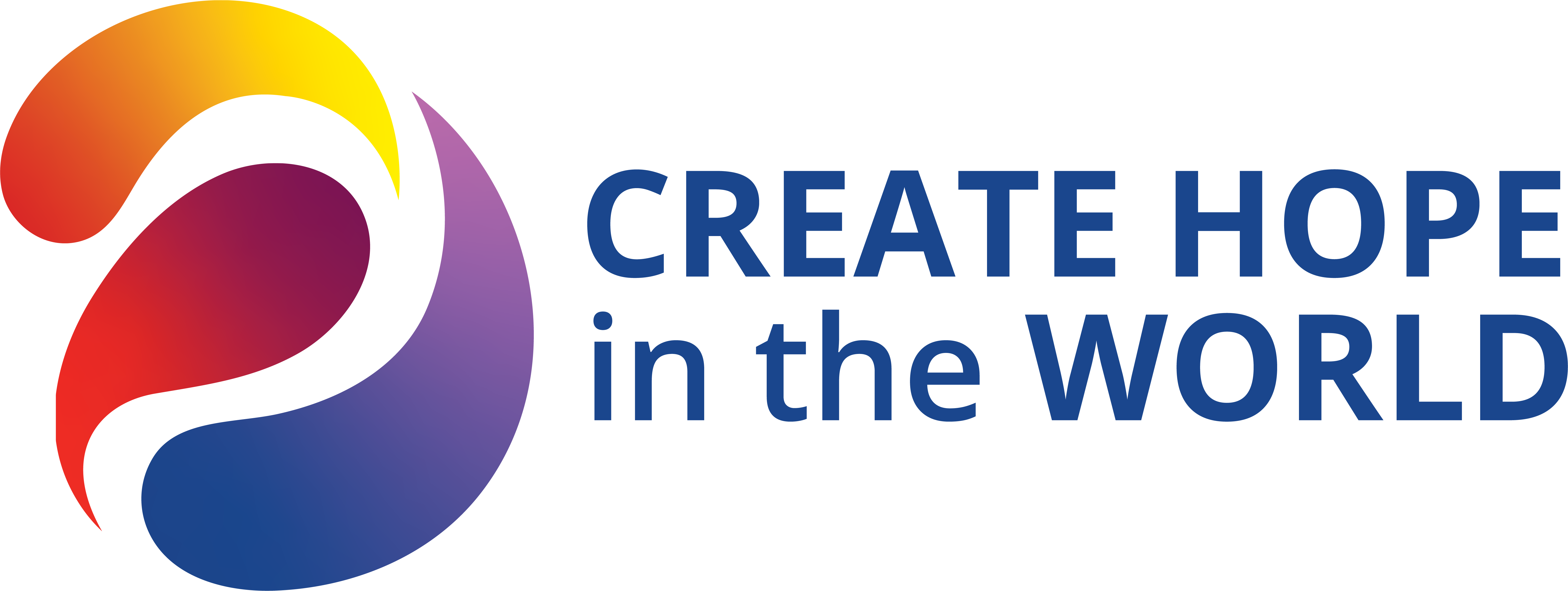 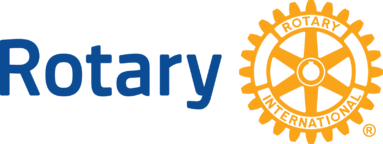 クラブ運営における最重要事項　組織規程
①　「国際ロータリー　テーマ」と「地区目標」の実行は義務でなく推奨です。
②　理由；各クラブには自治権があり、RIとクラブは対等な立場です。
③　各クラブにはクラブ定款とクラブ細則があり、これには従わなければなりません。

④　もし、RIや地区の年度方針と異なるクラブ運営方針を行う場合は
　　クラブ協議会とガバナー公式訪問時にクラブ細則と一致する範囲内である
　　　ことを説明してください。クラブ細則が変更されず、クラブ運営方針が
　　なされる場合はそのクラブ運営方針は無効となります。

⑤　新年度クラブ事業計画を作成する時、クラブ細則の変更する必要があ
　　るか？ないか？のチェックを必ずしてください。
国際ロータリー第2740地区2022‐2023年度ガバナー緒方信行
地区運営方針　「継続と改革の理想的なバランス」
①　デジタル化、情報の共有
②　DEIの推進
③　RLI委員会の推進と活動〇　
④　戦略委員会の推進と充実
⑤　ロータリー・ファミリーの設立〇
⑥　IMの開催
⑦　地区戦略委員会継続事業〇　ポリオ・ディ、ロータリ―奉仕ディ
⑧　衛星クラブの設立〇
〇他地区との共同事業
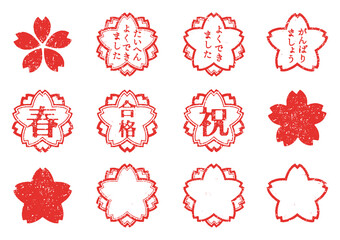 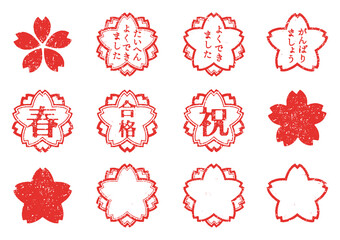 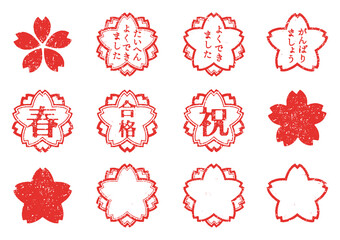 ①　デジタル化、情報の共有（継続と改革）
   
    １）My Rotary登録と情報収集
　    クラブ管理委員会
　　クラブ情報委員会（審議会報告・RI/クラブ理事会報告）
　　クラブ幹事（幹事報告）　
    ２） ZOOM 利用　セミナー、例会外部卓話
　　クラブプログラム委員会（奉仕理念）
　　クラブ管理委員会
    ３）紙情報の削減
　　クラブ会計、クラブ管理委員会
②　DEIの推進　（継続と改革）
DEIのテーマによるクラブ・フォーラム
　　　プログラム委員会
③　RLI委員会の推進と活動　（継続と改革）
１）　地区RLIセミナー参加
　　　職業奉仕委員会、社会奉仕委員会、
　　　国際奉仕委員会、青少年奉仕委員会
２）　ファシリテーション形式の炉辺会合　ガバナー月信10号参照
　　　プログラム委員会
３）　ファシリテーター育成（各クラブに1名以上）
④　戦略委員会の推進と充実　（継続と改革）
クラブ長期・短期クラブ事業計画立案と実施
　　（次年度初めと12月の2回）
　　　会長・幹事、理事会、クラブ戦略委員会
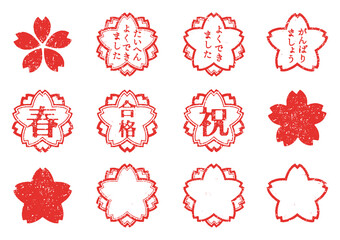 ⑤　ロータリー・ファミリーの設立（継続と改革）
１）　ロータリーファミリーとの交流
地区インターアクト、地区ロータクト、国際交換学生、米山奨学生、ロータリー財団奨学生、学友とのクラブ内交流（奉仕活動、卓話など） 、　　各年次大会、RYLA参加
　国際青少年委員会、インターアクト委員会
　ロータクト委員会、RYLA 委員会、財団委員会
２）　クラブ内危機管理委員会開催
⑥　IMの開催　　（継続と改革）
ロータリアンの心を磨く、自己研鑽の機会としてIMがある。　出席が強く要請されています。次年度は各グループにIM開催をお願いします。　ガバナー補佐、担当クラブ理事会
⑦　地区戦略委員会継続事業　　（継続と改革）
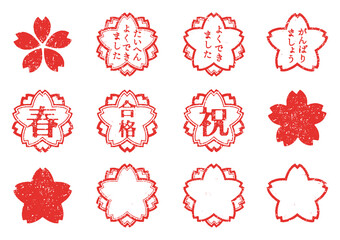 ロータリ―奉仕ディ（9月10日予定）、ポリオ・ディ（10月28日予定）、
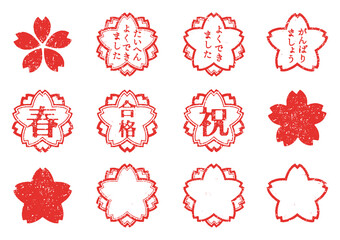 ⑧　衛星クラブの5つ設立　（継続と改革）
良質の会員を育てる、クラブ活性化、クラブ再生の会員増強の手段として衛星クラブ設立を自クラブもしくはグループ内クラブと共同して設立する。できれば、各グループ内に1か所
　会員増強委員会、クラブ理事会、クラブRYLA 委員会、
こんなことはありませんか？
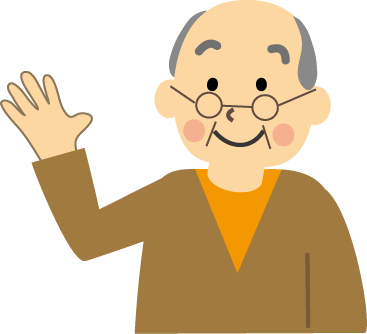 私もロータリーへ入りたい
お年寄り
Old R-an
退職したから
退会するね
なかなか会員
が増えないなー
クラブ衰退の危機！
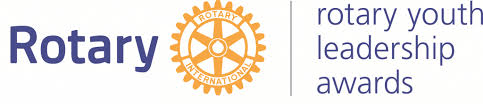 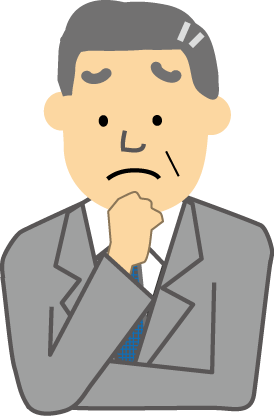 歳を取ったから退会するね
社員をロータリーに入れて社会勉強させたいが、金・時間のゆとりがない
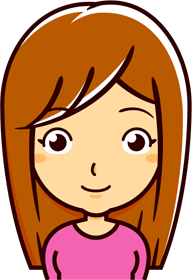 忙しいから例会出席できない
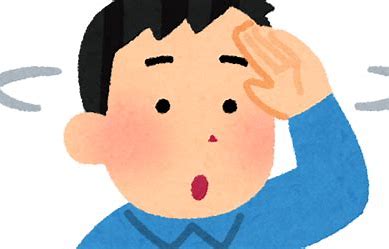 ロータリアン
(増強委員長)
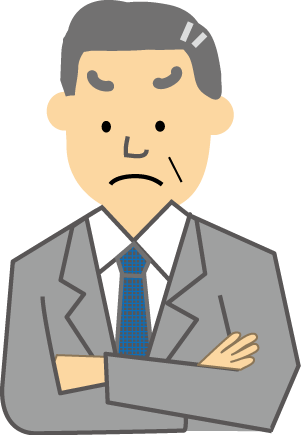 仕事以外に趣味や友人は欲しい
こんな人いませんか？
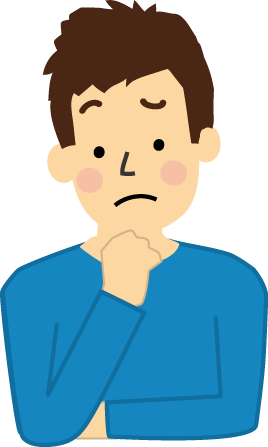 忙しいから退会するね
親父と同じRCはいや!
働き盛り
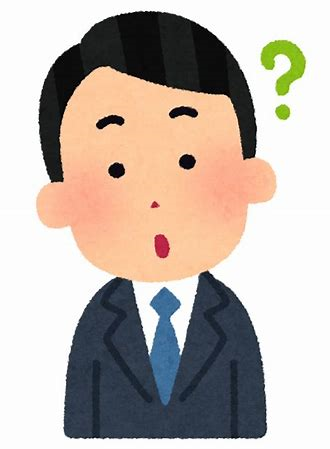 忙しいから入会は無理!
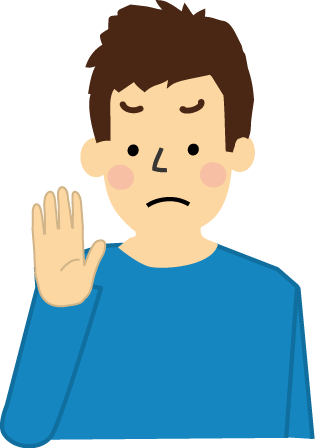 RAC、学友を卒業後ロータリーとも縁が切れたなー
ビジネスに範囲を広げたい
ロタリークラブ入会はハードルが高い』
子息
時間も、金もないから入会は無理
若手社員
若者
人数合わせの会員勧誘　　　会員質の劣化、退会者増加
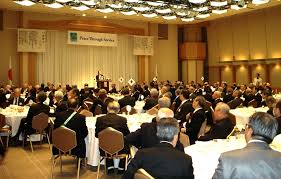 人口減少・高齢化進行
クラブ消滅？
会員増・強
親睦・奉仕
活力のある
クラブ
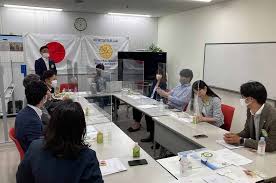 目的
会員質の向上
衛星クラブ　　若者を入会　　ロータリーの奉仕の理想
　　　　　　　RC経験者　　　　RC会員育成・自立
第2740地区
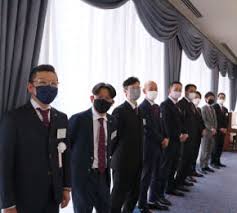 佐世保フレンドシップ　　　　衛星クラブ
会員数１1名
毎月　第２，４月曜日
場所；ガバナエレクト事務所
（佐世保セントラルホテル側）
衛星クラブとは？
まずは見学を！
①　月２回の例会　１時間（議長の時間、幹事報告、卓話）
②　例会時間は午後６時以降の１時間、食事なし。
③　年齢制限無し。
④　会費は人頭分担金＋α＝年額約６万円、会員数8名以上
⑤　正式のロータリアン。親クラブの正式会員
⑥　いつでも好きなロータリークラブに移籍可能。
⑦　RC退会者歓迎。ロータリーの楽しみ方を伝授。
⑧　ロータリーの地区・国際大会・交流、奉仕活動参加
⑨　佐賀長崎（第2740地区）、九州、日本全国、世界と交流
会員数は衛星クラブ員数に親クラブに合算＝会員数増加
。
解決法は衛星クラブです。
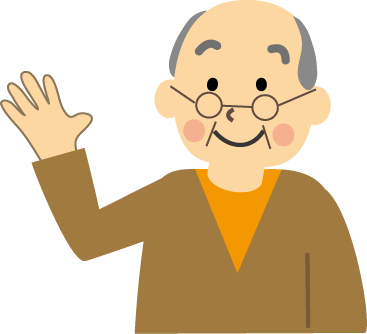 私もロータリーへ入りたい
お年寄り
Old R-an
退職したから
退会するね
これは
グッド・アイデア
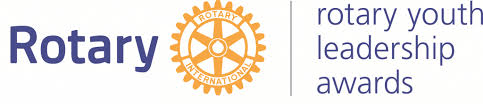 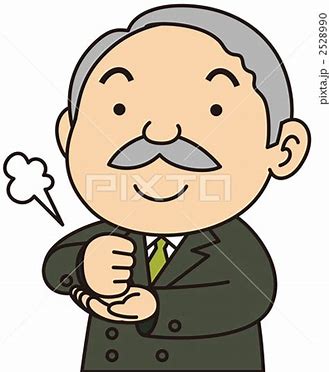 歳を取ったから退会するね
社員をロータリーに入れて社会勉強させたいが、金・時間のゆとりがない
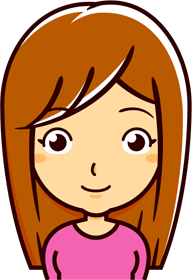 すぐエレクト事務所に
　相談
忙しいから例会出席できない
ロータリアン
(増強委員長)
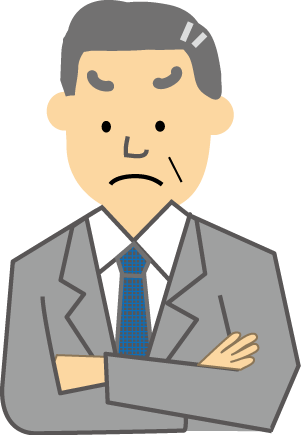 仕事以外に趣味や友人は欲しい
悩みは全て解決します
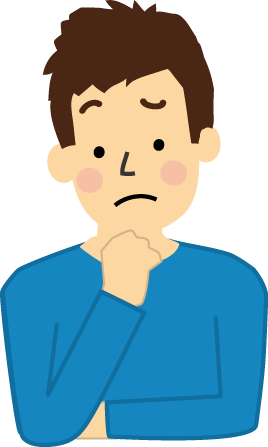 忙しいから退会するね
親父と同じRCはいや!
働き盛り
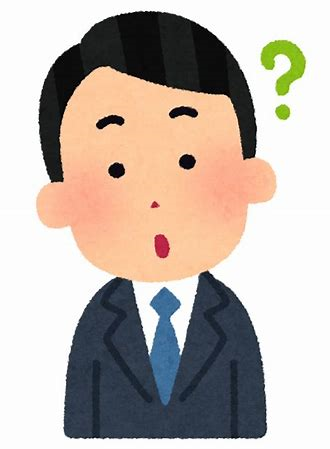 忙しいから入会は無理!
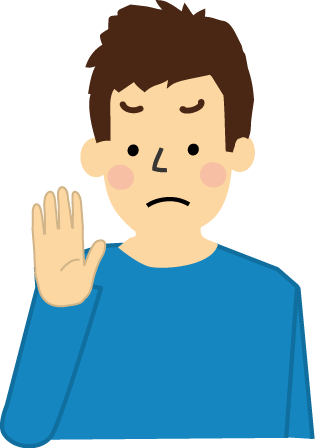 ビジネスに範囲を広げたい
RACを卒業後ロータリーとも縁が切れたなー
ロタリークラブ入会はハードルが高い』
子息
時間も、金もないから入会は無理
若手社員
若者
国際ロータリー第2580地区 YouTubeチャンネル
（東京・沖縄地区）
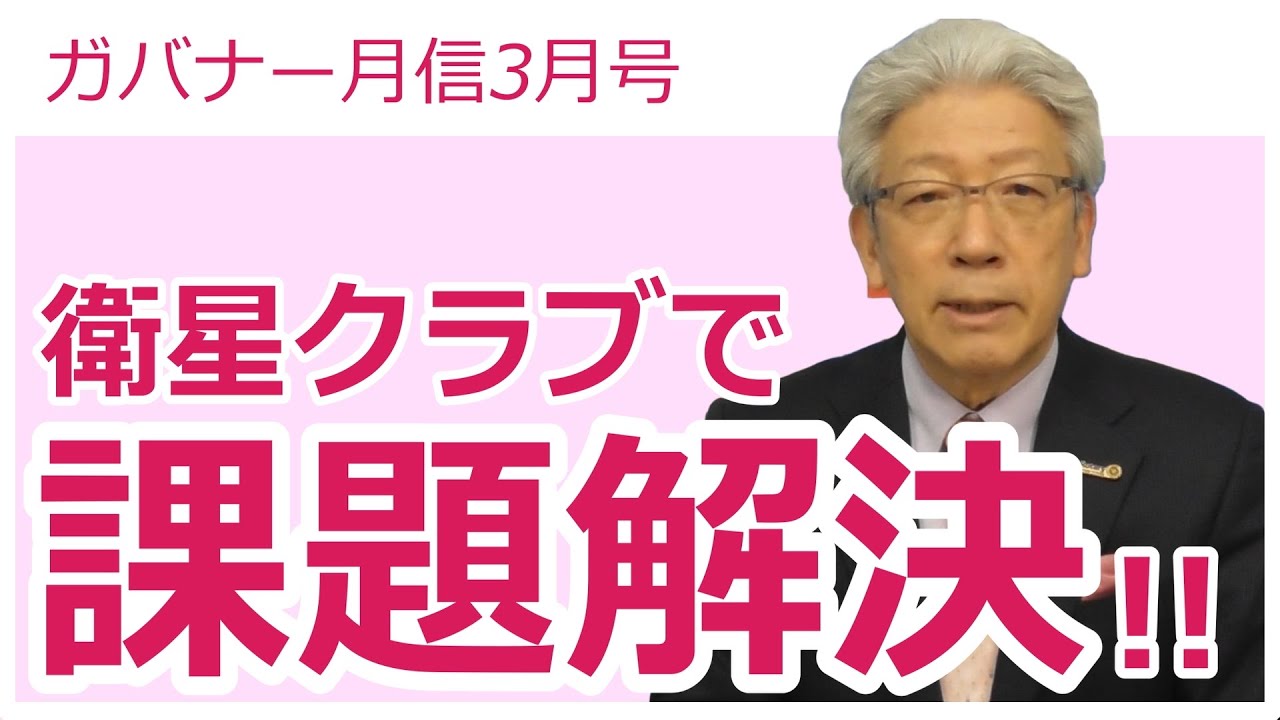 PDG若林英博
ロータリー後継者育成、DEI
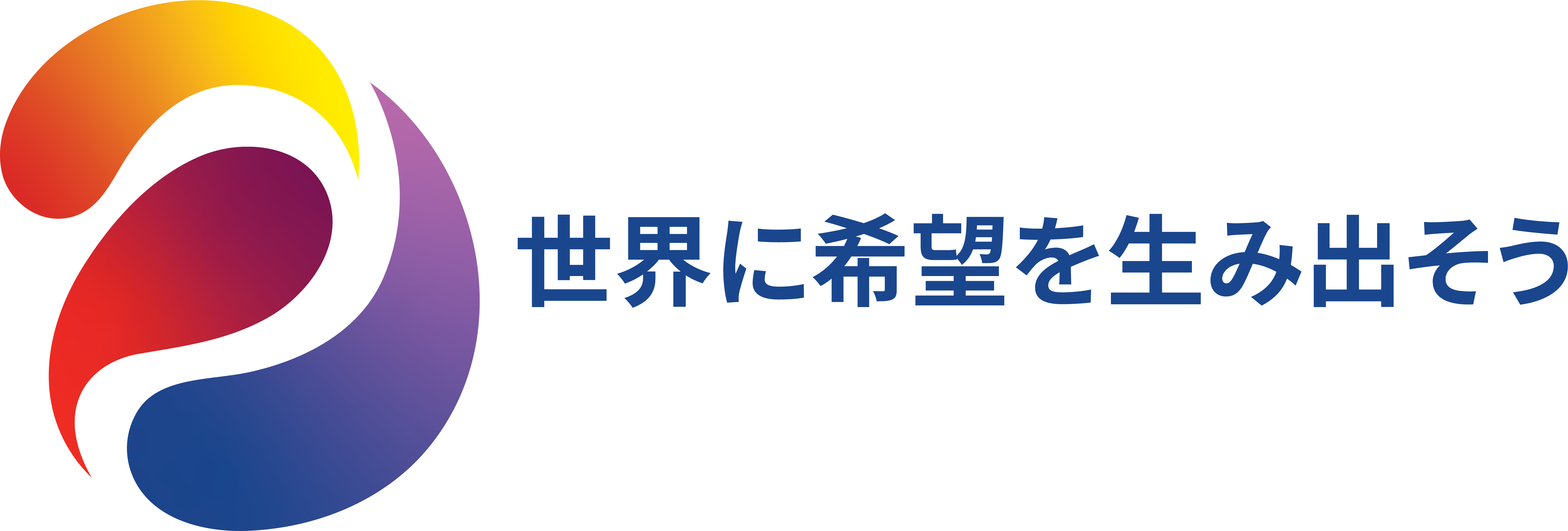 ご清聴ありがとうございました。
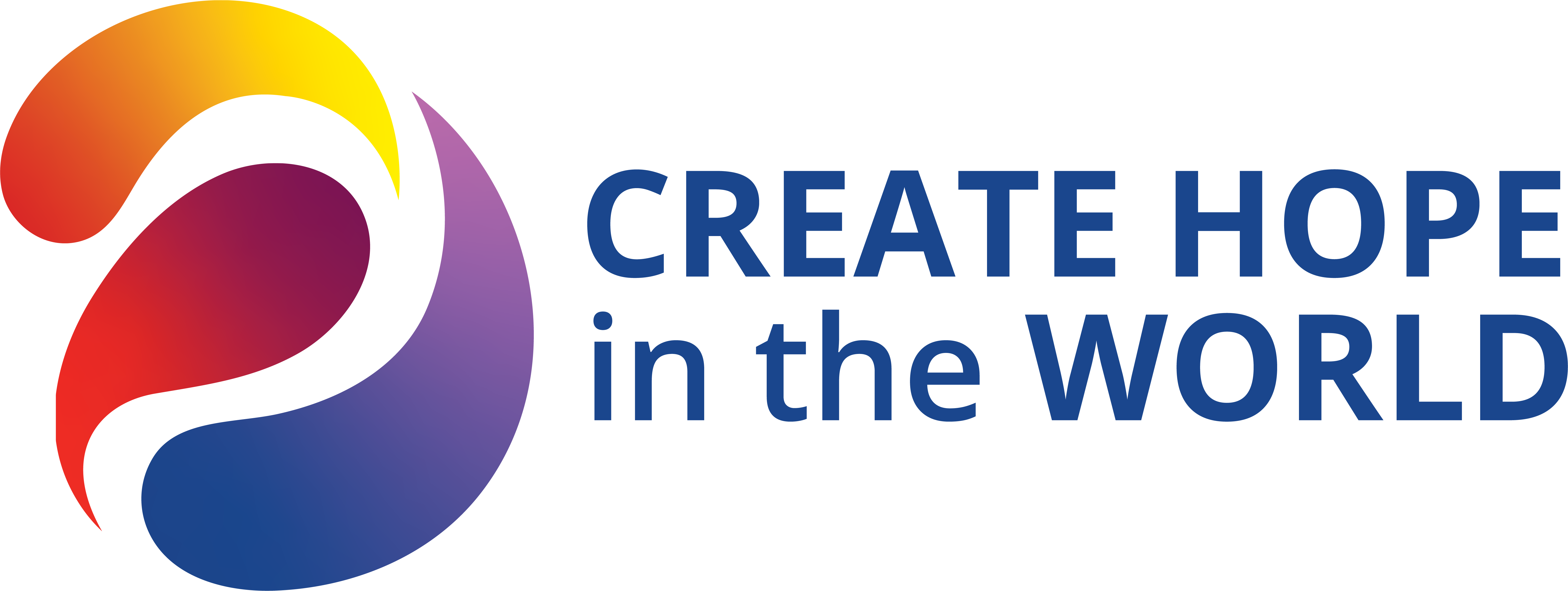 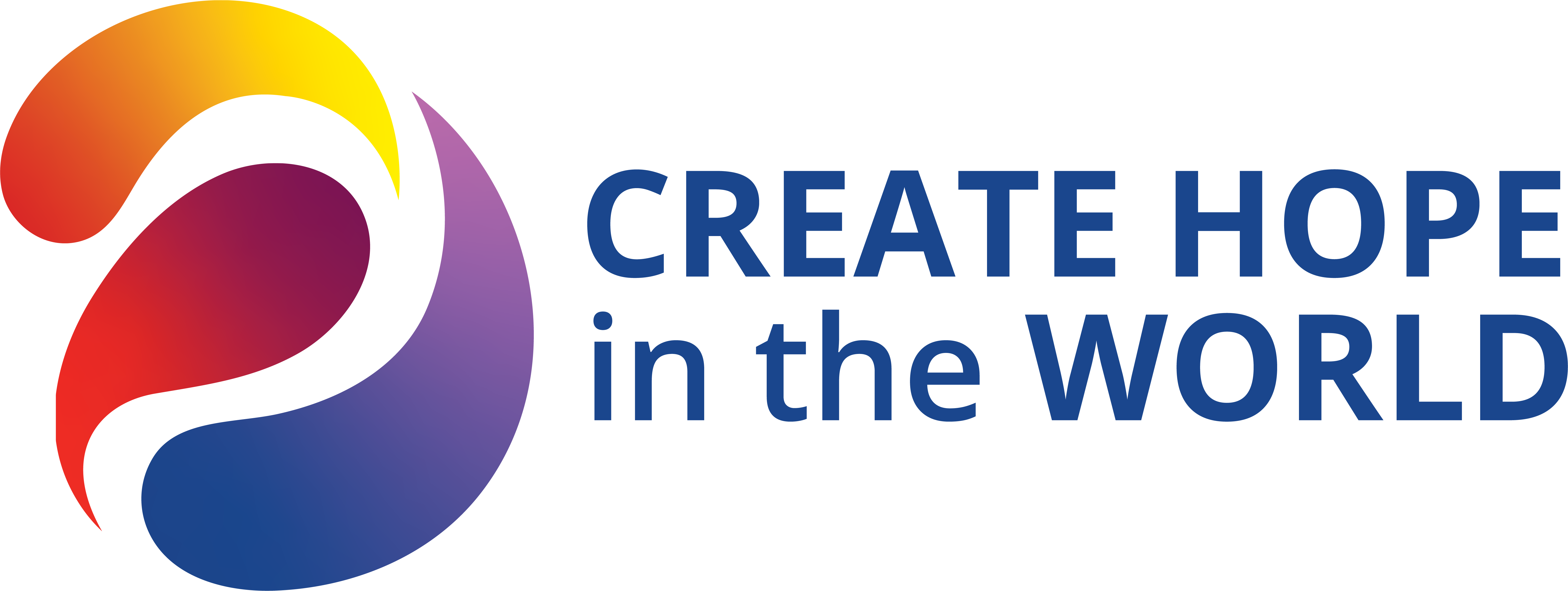 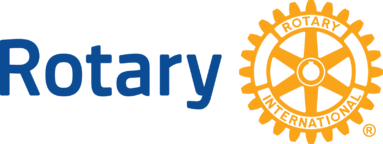